BLOOD PRODUCTS
QUESTIONS ASKED IN EXAM
PRESENTED BY NOORUDDIN KHAN
IMPORTANT QUESTION
1.Characteristics of blood donor.                 2M

2.Red cell concentrate                                   3M

Total marks                                                       5M
Characteristic  of blood donor               2marks
1. BLOOD DONOR SHOULD BE HEALTHY AND , WELL PHYSIOLOGY
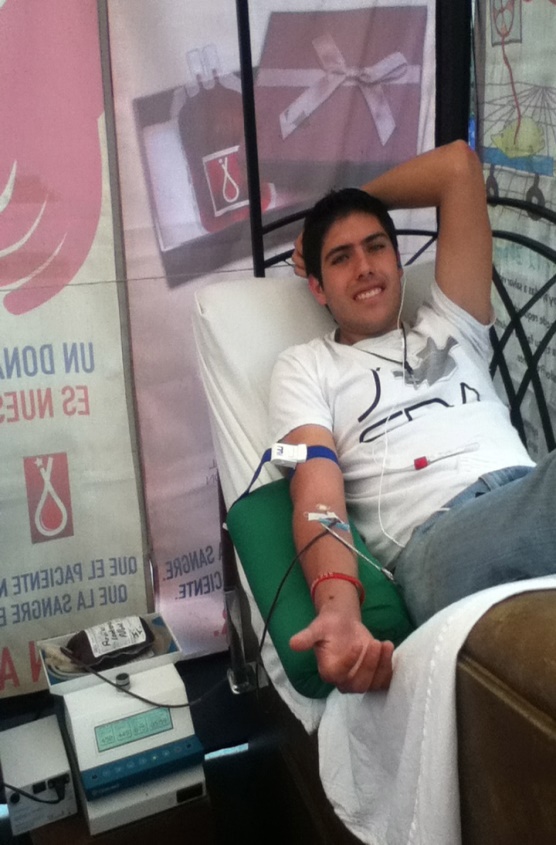 2-AGE                              SHOULD BE  IN RANGE OF  18 to 60 yrs old
3-Minimum Weight                            50 kg
4-Minimum Hemoglobin Level                          12.5%
Characteristic  of blood donor               2marks
5-A donor can again donate blood after 3 months of your last donation of blood.
6-Blood Donor should have normal blood pressure
7-Donors should not suffer from Cardiac arrest, hypertension, kidney alignments, epilepsy or diabetics.
8-blood donor should not have disease like HIV , Malaria , Typhoid , or other 
Transmissible disease
RED CELL CONCENTRATE                  3M
What is red cell concentrate?
After centrifugation of whole human blood, red cell concentrate is obtain.
It is simply isolated RBC
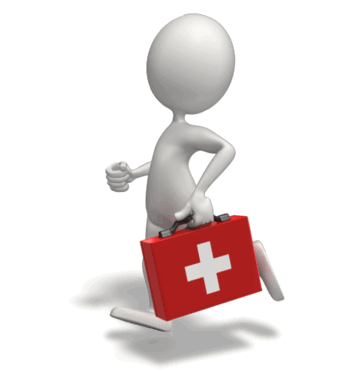 40 % supernatant plasma layer is removed
It should be use in 12 hour after separation
RED CELL CONCENTRATE                  3M
Cells are matched with recipients plasma.
Hb content should not  be more than15.5 %.
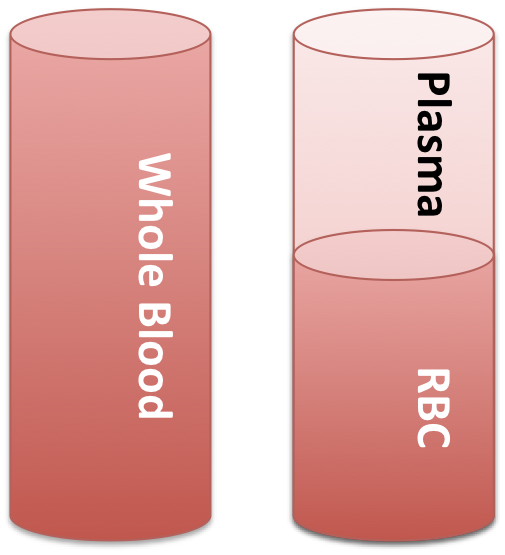 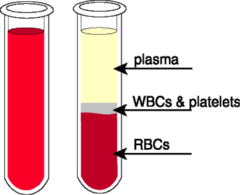 RED CELL CONCENTRATE                       3M
In some type of anemia , the RBC count is less than normal , (4.7-6.1 millions per mcL)
WHY RED CELL CONCENTRATE IS 
USED?
Hemoglobin is main content of RBC
Less RBC will lead to less oxygen supply to the different body cell
And body demands more oxygen, so that red cell concentrate is used in such type of anemic condition
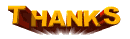 13PH35